Pujian Kepada Allah S.W.T.
الْحَمْدُ لِلَّهِ
Segala puji-pujian hanya bagi Allah S.W.T.
Syahadah
وَأَشْهَدُ أَنْ لآ إِلَهَ إِلاَّ اللهُ وَحْدَهُ لاَ شَرِيْكَ لَهُ، وَأَشْهَدُ أَنَّ سَيِّدَنَا مُحَمَّدًا عَبْدُهُ وَرَسُوْلُهُ
Dan kami bersaksi  bahawa sesungguhnya tiada tuhan melainkan Yang Maha Esa, tiada sekutu bagiNya dan juga kami  bersaksi bahawa nabi Muhammad S.A.W hambaNya dan rasulNya.
Selawat Ke Atas Nabi Muhammad S.A.W
اللَّهُمَّ صَلِّ وَسَلِّمْ عَلَى عَبْدِكَ وَرَسُوْلِكَ مُحَمَّدٍ وَعَلَى آلِهِ وَصَحْبِهِ أَجْمَعِيْنَ
Ya Allah, cucurilah rahmat dan sejahtera ke atas hambaMu dan rasulMu Nabi Muhammad S.A.W dan ke atas keluarganya dan para sahabatnya.
Pesanan Takwa
اتَّقُوْا اللهَ، أُوْصِيْكُمْ وَنَفْسِيْ بِتَقْوَى اللهِ تَعَالَى
Bertaqwalah kepada Allah Taala, laksanakan segala suruhanNya dan meninggalkan setiap laranganNya.
Muqadimah
Sabda Rasulullah SAW
Yang Terbaik Dalam Kalangan Kamu Ialah Yang Paling Baik Terhadap Isteri Dan Keluarganya Dan Aku Adalah Yang Terbaik Antara Kamu Dalam Melayani Dan Mengauli Isteri Dan Keluarga Dengan Penuh Kasih Sayang Dan Ihsan.
Amanah & Tanggungjawab  Suami, ialah …
Menyara & Melindungi  Isteri
Pemimpin
SUAMI  MENJADI
ISTERI
Pendidik
Pembela
Firman Allah swt …
الرِّجَالُ قَوَّامُونَ عَلَى النِّسَاءِ بِمَا فَضَّلَ اللَّهُ بَعْضَهُمْ عَلَىٰ بَعْضٍ وَبِمَا أَنفَقُوا مِنْ أَمْوَالِهِمْ ۚ فَالصَّالِحَاتُ قَانِتَاتٌ حَافِظَاتٌ لِّلْغَيْبِ بِمَا حَفِظَ اللَّهُ ۚ وَاللَّاتِي تَخَافُونَ نُشُوزَهُنَّ فَعِظُوهُنَّ وَاهْجُرُوهُنَّ فِي الْمَضَاجِعِ وَاضْرِبُوهُنَّ ۖ فَإِنْ أَطَعْنَكُمْ فَلَا تَبْغُوا عَلَيْهِنَّ سَبِيلًا ۗ إِنَّ اللَّهَ كَانَ عَلِيًّا كَبِيرًا
Surah An-Nisa’ Ayat 34…
Maksudnya ….
Kaum lelaki adalah pemimpin bagi wanita, kerana Allah telah melebihkan orang lelaki atas wanita, dan juga kerana orang lelaki telah membelanjakan dari harta mereka. Maka wanita yang soleh itu taat (kepada Allah dan suaminya), dan yang memeilihara dirinya ketika suami tidak hadir bersama, dengan pemeliharaan Allah.  Dan wanita-wanita yang kami  bimbang melakukan nusyuz hendaklah kamu menasihati mereka dan pulaukanlah mereka di tempat tidur, dan pukulah mereka.  Kemudian jika mereka taatkanmu, maka janganlah kamu mencari jalan untuk menyusahkan mereka. Sesungguhnya Allah Maha Tinggi, lagi Maha Besar.
Firman Allah swt …
وَعَاشِرُوهُنَّ بِالْمَعْرُوفِ ۚ فَإِن كَرِهْتُمُوهُنَّ فَعَسَىٰ أَن تَكْرَهُوا شَيْئًا وَيَجْعَلَ اللَّهُ فِيهِ خَيْرًا كَثِيرًا (19)
Surah An-Nisa’ Ayat 19 ..
Maksudnya ….
Dan bergaullah dengan mereka secara baik.  
Kemudian jika kami bencikan mereka, 
kerana mungkin  kamu bencikan sesuatu, 
sedang Allah hendak menjadi pada apa yang kamu 
benci kebaikan yang banyak  (untuk kamu).
Ditafsirkan dari  Ulama Mufassirin  kepada ..
وَعَاشِرُوهُنَّ بِالْمَعْرُوفِ
1
Menjaga perasaan dan memuliakan isteri dengan kasih sayang.
2
Ucapkan salam kepada isteri  sebagai doa dan kesejahteraan hidupnya.
Ditafsirkan dari  Ulama Mufassirin ....
3
Pupukkan kasih sayang dengan pemberian hadiah dan tutur bicara yang halus.
4
Melayani  isteri dengan akhlak mulia dan mesra.
5
Jangan aib @ ungkitkan kesilapan isteri, tetapi sentiasa memaafkannya.
Prinsip SUAMI “MEMBAHAGIAKAN ISTERI” ..
MELALUI
PERGAULAN
KEPIMPINAN
YANG BAIK DARI  SUAMI  KEPADA  ISTERI
Tanggungjawab Suami kepada Isteri , iaitu …
Memimpin isteri
Melindungi isteri
SUAMI
Mengauli isteri dengan mesra
Bahagiakan isteri dengan didikan agama
Agar Isteri Menjaga & Menunaikan Solat
Firman Allah swt …
وَأْمُرْ أَهْلَكَ بِالصَّلَاةِ وَاصْطَبِرْ عَلَيْهَا ۖ لَا نَسْأَلُكَ رِزْقًا ۖ نَّحْنُ نَرْزُقُكَ ۗ وَالْعَاقِبَةُ لِلتَّقْوَىٰ
Surah Taha,  Ayat 132..
Maksudnya ….
Dan perintahkanlah keluargamu serta umatmu  mengerjakan sembahyang dan hendaklah engkau tekun bersabar menunaikannya. Kami tidak meminta rezeki kepadamu, Kamilah yang memberi rezeki kepadamu. Dan kesudahan yang baik adalah bagi orang yang bertakwa.
Allah memberi jaminan kepada hambaNya…
Suami didik Isteri tunaikan tuntutan Wajib
BONUS
Isteri  digalakkan mengamalkan Amalan Sunat
Suami yang berjaya membimbing isteri mentaati tuntutan  agama
DIJAMIN  MENDAPAT RAHMAT ALLAH SWT.
Sabda Nabi SAW, iaitu …..
رَحِمَ اللَّهُ رَجُلاً قَامَ مِنَ اللَّيْلِ فَصَلَّى وَأَيْقَظَ امْرَأَتَهُ، 
فَإِنْ أَبَتْ نَضَحَ فِي وَجْهِهَا الْمَاءَ. (رواه أحمد)
Maksudnya ….
Allah merahmati suami yang bangun di waktu malam lalu mengerjakan solat malam.  Dia juga menggerakkan isterinya 
untuk sama bersolat di mana jika si isteri enggan, dia merenjiskan air ke muka isterinya (supaya bangun bersolat).
Suami  hendaklah mencegah isteri ……
Perlu ada perasaan 
CEMBURU  yang SIHAT
SUAMI
Cegah Isteri sewenangnya keluar rumah & pergaulan bebas
Peranan suami mengembirakan isteri dengan gurauan mesra
Atasinya
Suami perlu wujudkan suasana  yang menyenangkan isteri
Sabda Nabi SAW, iaitu …..
كُلُّ شَيْءٍ يَلْهُوْبِهِ الرَّجُلُ بَاطِلٌ؛ إِلَّا رَمْيَ الرَّجُلِ بِقَوْسِهِ وَتَأْدِيْبَهُ فَرَسَهُ ومُلَاعَبَتَه أَهْلَهُ. 
(رواه التَّرمِذِي وَأبُو دَاوُد وَاِبْنُ حِبَّان وَغَيْرَهُم)
Maksudnya ….
Apa sahaja yang menyebabkan seseorang itu leka, maka dia adalah batil (melakukan perkara sia-sia), kecuali jika dia melatih kuda, berlatih memanah atau bergurau senda dengan isteri.
Tindakan baik suami  untuk isteri, iaitu…
Hendaklah tenang dan sabar dengan karenah isteri.
Tidak memperbesarkan kesilapan remeh isteri.
Suami
Kesilapan ketara dari isteri ditangani dengan sebaik-baiknya.
Perlu ingat disebalik kesilapan isteri, terdapat kebaikan dan jasa isteri.
Sabda Nabi SAW, iaitu …..
لَا يَفْرَكْ مُؤْمِنٌ مُؤْمِنَةً إِنْ كَرِهَ مِنْهَا خُلُقًا رَضِيَ مِنْهَا آخَرَ. (رواه مسلم)
Maksudnya ….
Tidak wajar seorang suami yang beriman itu membenci isteri yang beriman.  Jika ada perangainya yang tidak disukai, 
masih ada lagi yang disenangi.
Ketahuilah  Suami & Isteri ….
PERKAHWINAN
Ketenangan
Kebahagiaan
Keharmonian
Disuburkan perasaan
Kasih Sayang
Rahmah
Mawaddah
Ingatlah ….
SUAMI
Nakhoda
Tanggungjawab  memikul dan membahagia
Tiang seri rumahtangga
ISTERI
Firman Allah swt  (Surah Ar-Rum  Ayat 21)…
وَمِنْ آيَاتِهِ أَنْ خَلَقَ لَكُم مِّنْ أَنفُسِكُمْ أَزْوَاجًا لِّتَسْكُنُوا إِلَيْهَا وَجَعَلَ بَيْنَكُم مَّوَدَّةً وَرَحْمَةً ۚ إِنَّ فِي ذَٰلِكَ لَآيَاتٍ لِّقَوْمٍ يَتَفَكَّرُونَ.
Maksudnya ….
Dan di antara tanda-tanda kekuasaanNya, bahawa ia menciptakan untuk kamu, isteri-isteri dari jenis kamu sendiri, supaya kamu bersenang hari dengannya, dan dijadikan di antara kamu perasaan kasih sayang.  Sesungguhnya yang demikian itu mengandungi keterangan-keterangan bagi orang yang berfikir.
بَارَكَ اللهُ لِىْ وَلَكُمْ بِالْقُرْءَانِ الْعَظِيْمِ، وَنَفَعَنِى وَإِيَّاكُمْ بِمَا فِيْهِ مِنَ الأَيَاتِ وَالذِّكْرِ الْحَكِيْمِ، وَتَقَبَّلَ مِنِّي وَمِنْكُمْ تِلاوَتَهُ إِنَّهُ هُوَ السَّمِيعُ الْعَلِيْمُ. أَقُوْلُ قَوْلِيْ هَذَا وَأَسْتَغْفِرُ اللهَ الْعَظِيْمَ لِيْ وَلَكُمْ، وَلِسَائِرِ الْمُسْلِمِيْنَ وَالْمُسْلِمَاتِ، وَالْمُؤْمِنِيْنَ وَالْمُؤْمِنَاتِ فَاسْتَغْفِرُوْهُ، إِنَّهُ هُوَ الْغَفُوْرُ الرَّحِيْمُ.
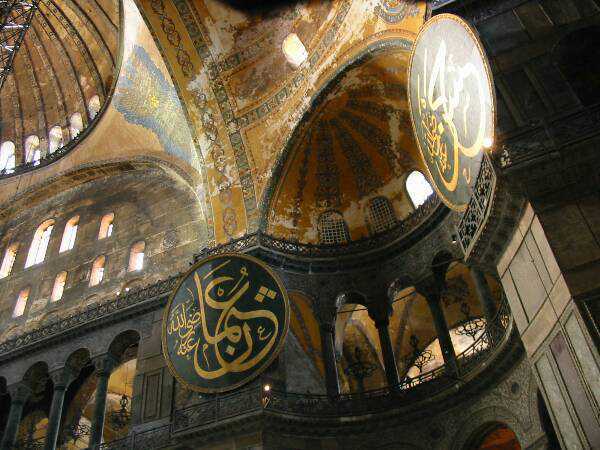 Doa Antara Dua Khutbah
Aamiin Ya Rabbal Aalamin..
 Tuhan Yang Memperkenankan Doa Orang-orang Yang Taat, Berilah Taufik Kepada Kami Di Dalam Mentaatimu, Ampunilah Kepada Mereka Yang Memohon Keampunan.
Aamiin
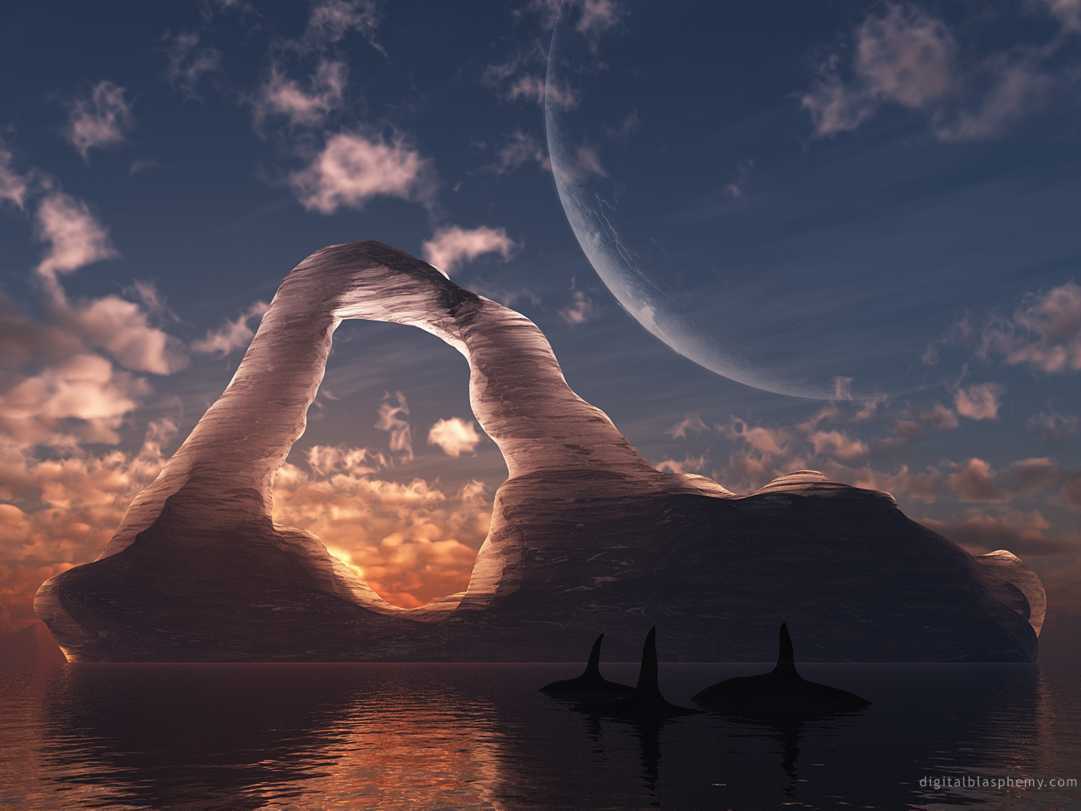 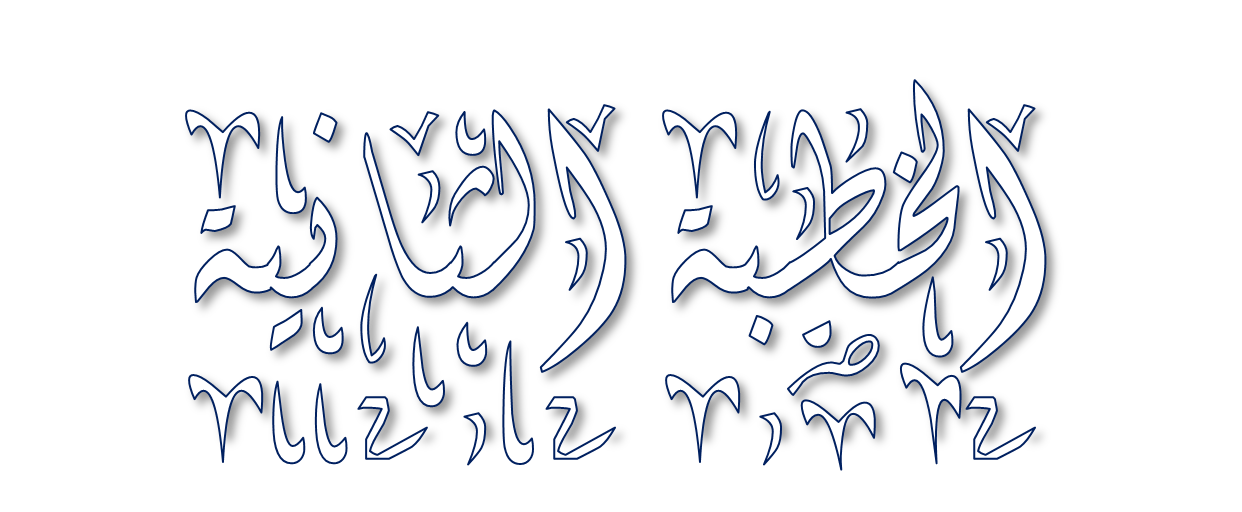 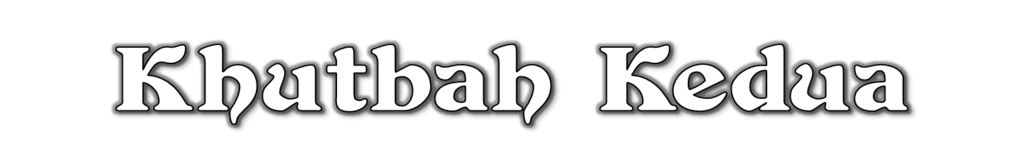 Pujian Kepada Allah S.W.T.
الْحَمْدُ لِلَّهِ
Segala puji-pujian hanya bagi Allah S.W.T.
Syahadah
وَأَشْهَدُ أَن لآ إِلَهَ إِلاَّ اللهُ وَحْدَهُ لاَ شَرِيْكَ لَهُ، وَأَشْهَدُ أَنَّ مُحَمَّدًا عَبْدُهُ وَرَسُوْلُهُ.
Dan aku bersaksi  bahawa sesungguhnya tiada tuhan melainkan Allah, KeesaanNya tiada sekutu bagiNya dan juga aku bersaksi bahawa nabi Muhammad S.A.W hambaNya dan rasulNya.
Selawat Ke Atas 
Nabi Muhammad S.A.W
اللَّهُمَّ صَلِّ وَسَلِّمْ عَلَى عَبْدِكَ وَرَسُوْلِكَ مُحَمَّدٍ وَعَلَى آلِهِ وَصَحْبِهِ أَجْمَعِين
Ya Allah, Cucurilah rahmat dan sejahtera ke atas hambaMu dan rasulMu Nabi Muhammad S.A.W dan ke atas keluarganya dan para sahabatnya.
Seruan Takwa
اتَّقُوا اللهَ تَعَالَى، وَقُومُوْا بَوَاجِبِ الأَمَانَةِ الَّتِي حَمَلْتُمُوْهَا.
Bertakwalah kepada Allah, dan tunaikanlah amanah yang diterima.
Seruan
Selawat dan salam kepada Rasulullah s.a.w.
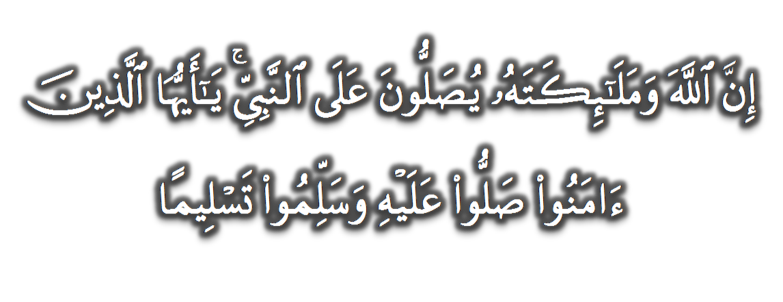 (Surah Al-Ahzab : Ayat 56)
“Sesungguhnya Allah Taala Dan Para MalaikatNya Sentiasa Berselawat Ke Atas Nabi (Muhammad).
Wahai Orang-orang Beriman! Berselawatlah Kamu 
Ke Atasnya Serta Ucapkanlah Salam Sejahtera Dengan Penghormatan Ke Atasnya Dengan Sepenuhnya”.
Selawat
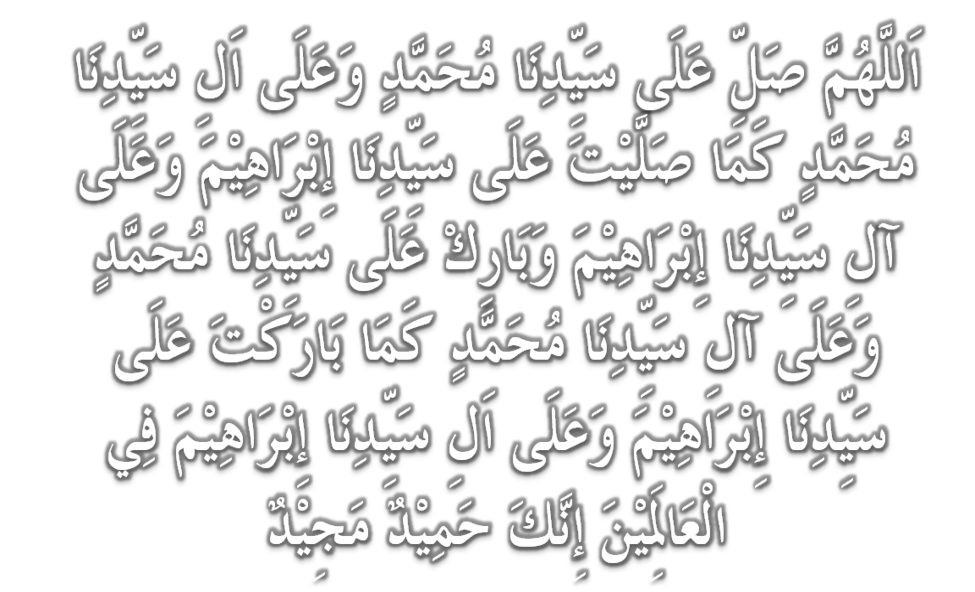 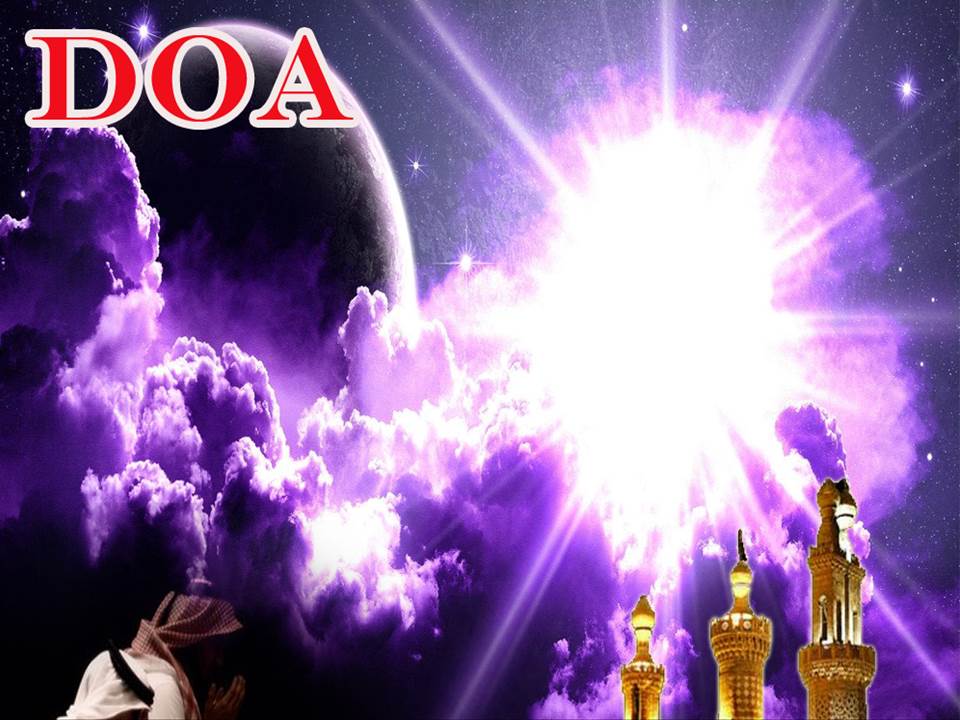 وَارْضَ اللَّهُمَّ عَنِ الْخُلَفَاءِ الرَّاشِدِيْنَ الْمَهْدِيِّيْنَ، سَادَتِنَا أَبِيْ بَكْرٍ وَعُمَرَ وَعُثْمَانَ وَعَلِيّ، وَعَنْ بَقِيَّةِ الصَّحَابَةِ أَجْمَعِيْنَ، وَعَنِ التَّابِعيْنَ وَتَابِعِى التَّابِعِيْنَ بِإِحْسَانٍ إِلَى يَوْمِ الدِّيْن.
Dan berilah keredhaan ke atas Khalifah ar-rasyidin, Abu Bakar, Omar, Uthman dan Ali, dan seluruh sahabat-sahabatnya serta pengikut- pengikut Baginda hingga hari pembalasan.
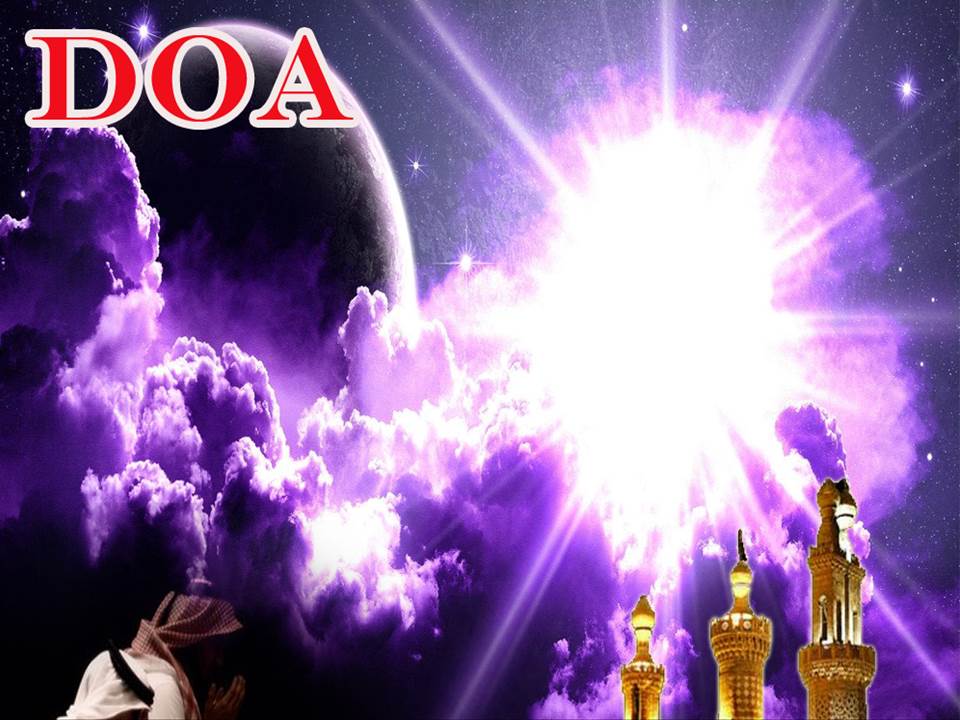 اللَّهُمَّ اغْفِرْ لِلْمُؤْمِنِيْنَ وَالْمُؤْمِنَاتِ، وَالمُسْلِمِيْنَ وَالْمُسْلِمَاتِ الأَحْيَاءِ مِنْهُمْ وَالأَمْوَات. 
إِنَّكَ سَمِيْعٌ قَرِيْبٌ مُجِيْبُ الدَّعَوَات.
Ya Allah, Ampunkanlah Dosa Golongan Mu’minin Dan Mu’minaat, Muslimin Dan Muslimat, samada yang  masih hidup atau yang telah mati. Sesungguhnya Engkau Maha Mendengar dan Maha Memakbulkan segala permintaan.
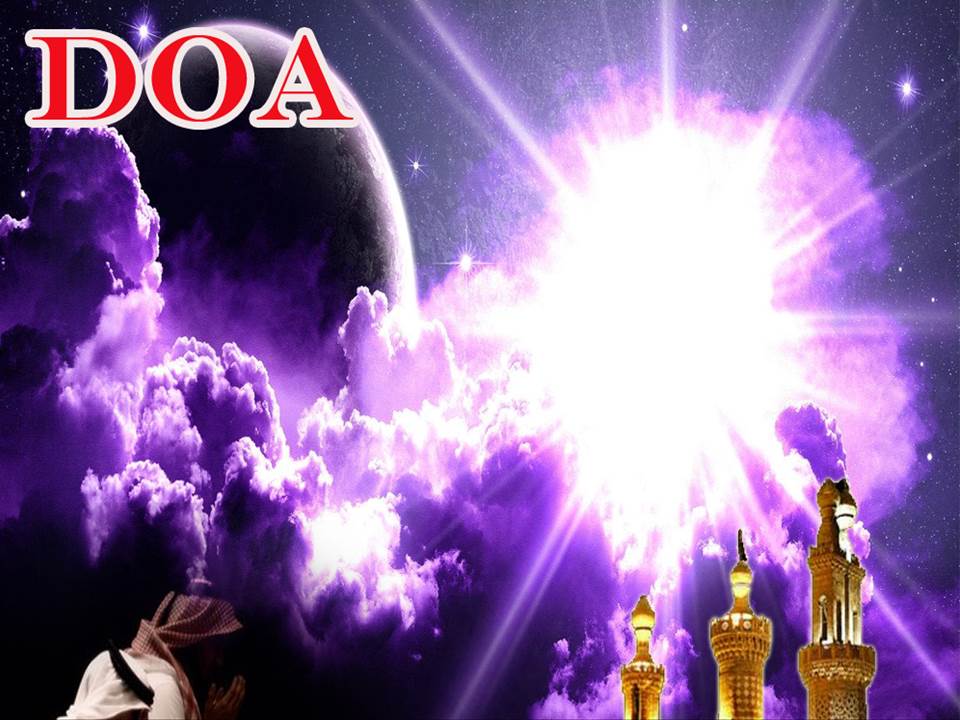 اللَّهُمَّ أَلِّفْ بَيْنَ قُلُوْبِنَا، وَأَصْلِحْ ذَاتَ بَيْنِنَا، وَاجْعَلْنَا مِنَ الرَّاشِدِيْن. اللَّهُمَّ أَحْسِنْ عَاقِبَتَنَا فِى الأُمُوْرِ كُلِّهَا، وَأَجِرْنَا مِنْ خِزْيِ الدُّنْيَا وَعَذَابِ الأَخِرَة، يَا رَبَّ الْعَالَمِيْن.
Ya Allah, lembutkanlah hati-hati kami.. perbaikilah hubungan antara kami. Dan jadilah kami golongan yang mendapat bimbingan daripadaMu. 
Ya Allah.. Perelokkan kesudahan kami dalam segala hal semuanya, dan lindungilah kami daripada kehinaan di dunia dan di akhirat. 
Wahai Tuhan sekalian alam..
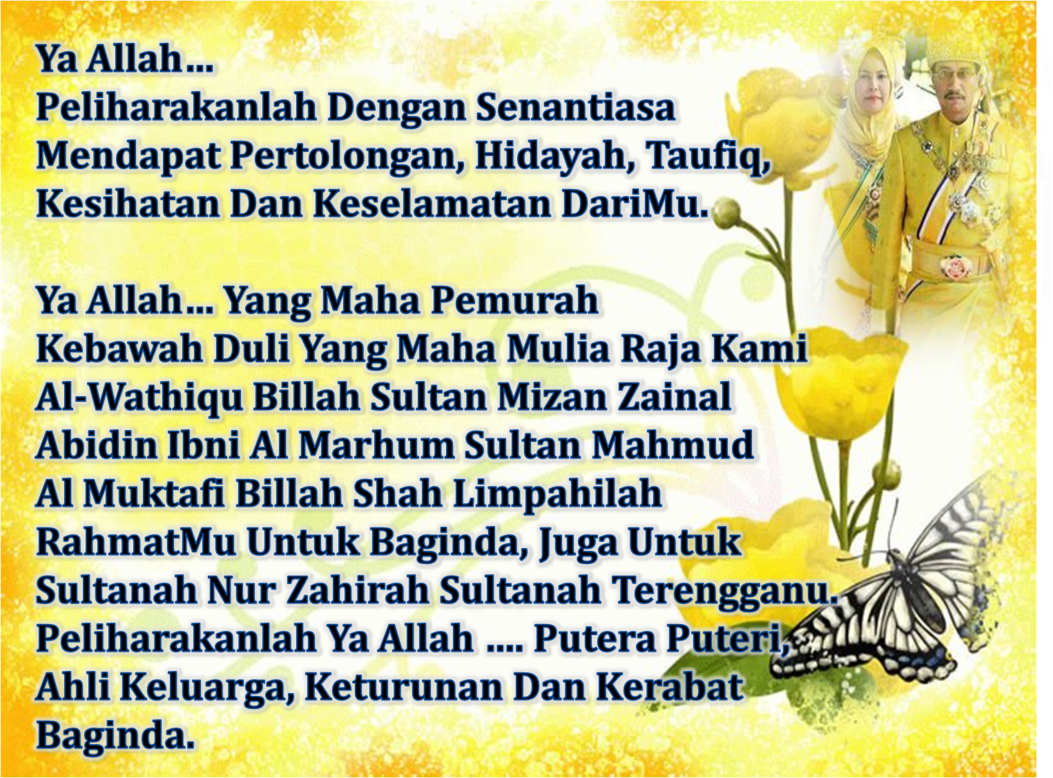 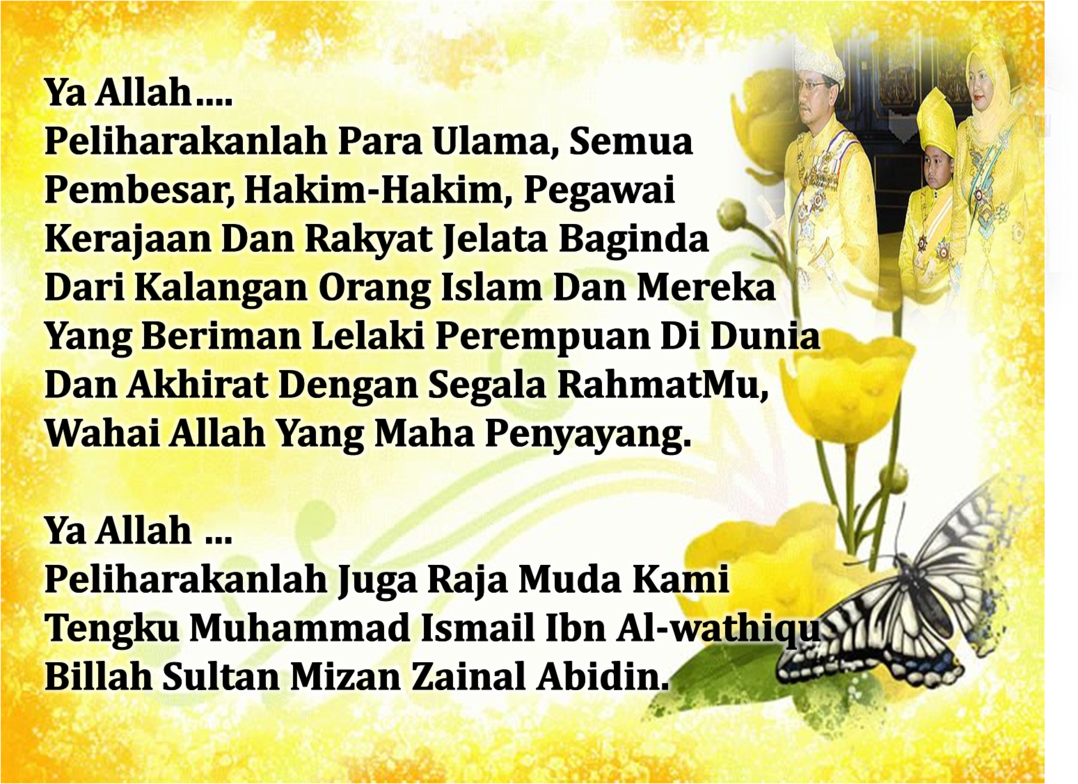 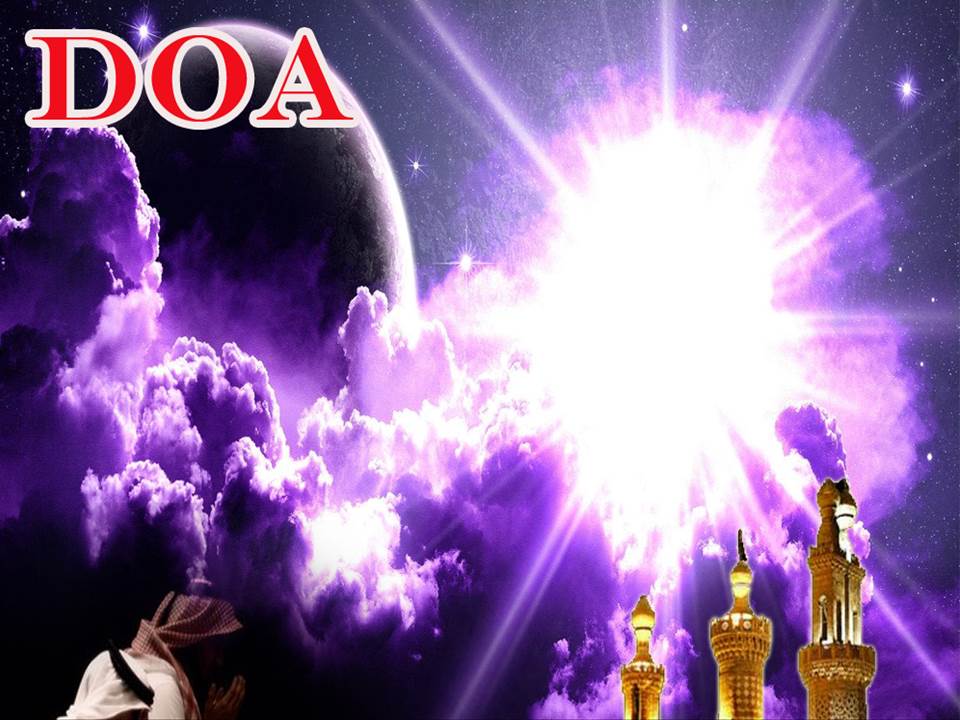 رَبَّنَا ظَلَمْنَا أَنْفُسَنَا وَإِنْ لَمْ تَغْفِرْ لَنَا وَتَرْحَمْنَا لَنَكُوْنَنَّ مِنَ الْخَاسِرِيْنَ. 
لآ إِلَهَ إِلاَّ أَنْتَ سُبْحَانَكَ إِنَّا كُنَّا مِنْ الظَّالِمِيْنَ. رَبَّنَا آتِنَا فِي الدُّنْيَا حَسَنَةً وَفِي الآخِرَةِ حَسَنَةً  وَقِنَا عَذَابَ النَّارِ. وَصَلَّى اللهُ عَلىَ سَيِّدِنَا مُحَمَّدٍ وَعَلىَ آلِهِ وَصَحْبِهِ وَسَلَّمْ. وَالْحَمْدُ للهِ رَبِّ الْعَالَمِيْنَ.
Ya Allah …
Kami Telah Menzalimi Diri Kami Sendiri 
Dan Sekiranya Engkau Tidak Mengampunkan Kami Dan Merahmati Kami Nescaya Kami Akan Menjadi Orang Yang Rugi.
Tiada Tuhan Melainkan Engkau Maha Suci Engkau Sesungguhnya Kami Di Kalangan  Orang-orang 
Yang Menzalimi Diri.
Ya Allah… 
Kurniakanlah Kepada Kami Kebaikan Di Dunia Dan Kebaikan Di Akhirat Serta Hindarilah Kami Dari Seksaan Neraka.
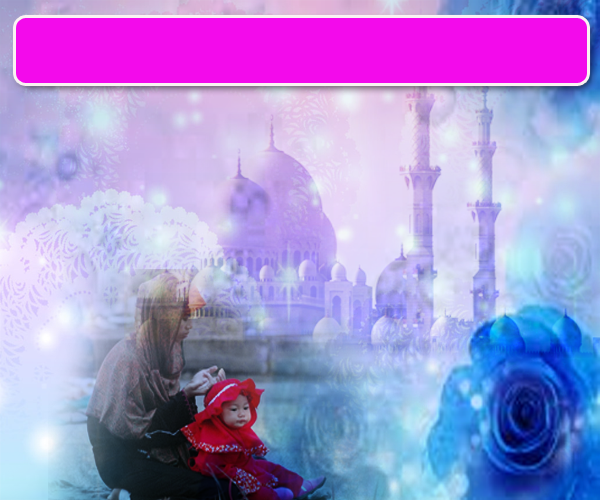 Wahai Hamba-hamba Allah….
Sesungguhnya ALLAH  menyuruh berlaku adil, dan berbuat kebaikan, serta memberi bantuan kepada kaum kerabat dan melarang daripada melakukan perbuatan-perbuatan keji dan mungkar serta kezaliman. Ia mengajar kamu (dengan suruhan dan larangannya  ini) supaya kamu mengambil peringatan mematuhinya.
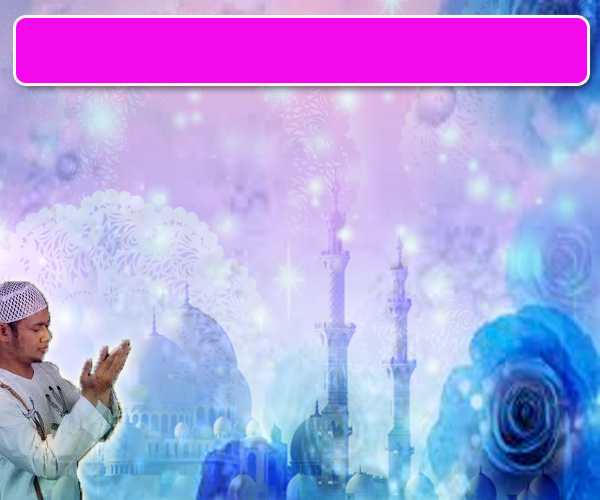 Maka Ingatlah Allah Yang Maha Agung
Nescaya Dia Akan Mengingatimu 
Dan Bersyukurlah Di Atas Nikmat-nikmatNya Nescaya Dia Akan Menambahkan Lagi Nikmat Itu Kepadamu, dan Pohonlah 
Dari Kelebihannya, Nescaya Akan Diberikannya  Kepadamu. Dan Sesungguhnya Mengingati Allah Itu Lebih Besar (Faedah Dan Kesannya) Dan (Ingatlah) Allah Mengetahui Apa  Yang Kamu Kerjakan.
اقامة الصلاة
اقامة الصلاة
اقامة الصلاة
Dirikan Solat….

Lurus dan betulkan saf anda kerana
 saf yang lurus termasuk dalam kesempurnaan solat.
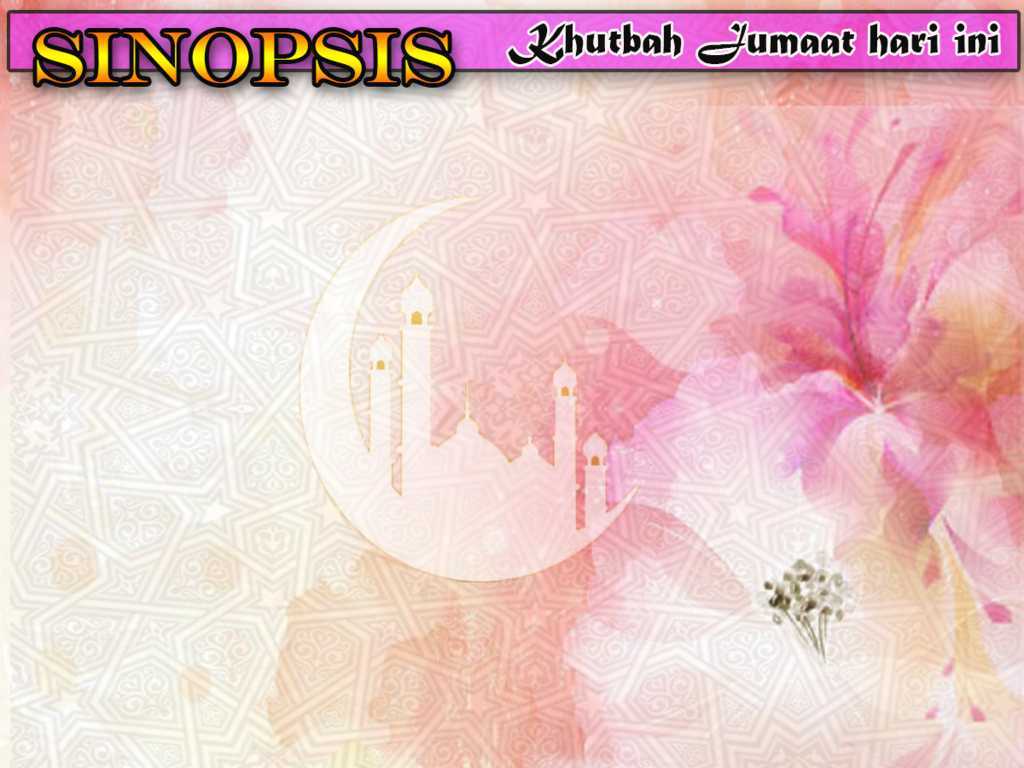 INTISARI KHUTBAH JUMAAT PADA 27/10/2017

TAJUK: “MEMBAHAGIAKAN ISTERI”

SETIAP SUAMI BERTANGGUNGJAWAB MENYARA, DAN MELINDUNGI ISTERI
HENDAKLAH MEMIMPIN, MENDIDIK DAN MENJADI PEMBELA KEPADA ISTERI
MESTILAH MELAYANI ISTERI DENGAN BAIK SEPERTI:
MENJAGA PERASAAN DAN MEMULIAAN ISTERI
SENTIASA MENDOAKAN KESEJAHTERAAN ISTERI
MEMUPUK KASIH SAYANG BERSAMA
MELAYANI ISTERI DENGAN AKHLAK YANG MULIA
SENTIASA MEMAAFKAN ISTERI

4. MATLAMAT SEBUAH PERKAHWINAN ADALAH KETENANGAN, KEHARMONIAN DAN KEBAHAGIAN. IANYA DISUBURKAN DENGAN PERASAAN KASIH SAYANG, MAWADDAH DAN RAHMAH